Fondo Europeo per la Difesa
20 Maggio 2021
WEBINAR CONFINDUSTRIA

Sandro Calaresu – DEFIS Dir A- Unit 3
Contesto globale
Sfide in materia di sicurezza


Crescenti preoccupazioni in materia di sicurezza in relazione agli sviluppi al di fuori dell'UE e alle minacce interne

Crescente complessità delle sfide emergenti (ad esempio minacce ibride) che richiedono un'ampia gamma di capacità

Crescente dipendenza da fonti extra-UE di tecnologie/capacità critiche
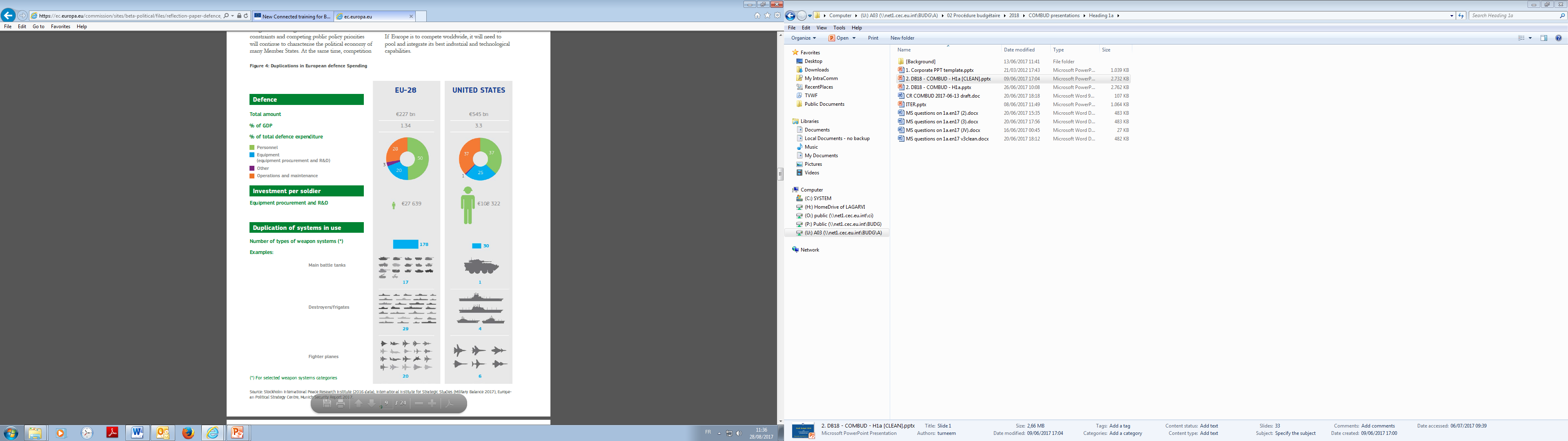 Sfide del mercato e dell'industria


Insufficiente finanziamento della ricerca, con conseguente indebolimento della competitività del settore della difesa dell'UE

Insufficiente collaborazione nella ricerca e nello sviluppo di tecnologie o prodotti della difesa

Elevata frammentazione e sostanziali duplicazioni nel mercato della difesa dell'UE

Crescente concorrenza mondiale
I numeri dell’ Industria della Difesa in Europa
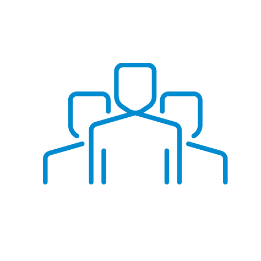 430 000 posti di lavoro
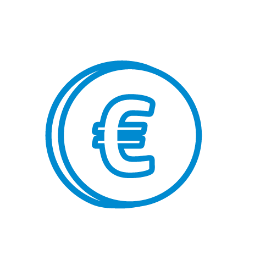 €100 miliardi giro d’affari anno
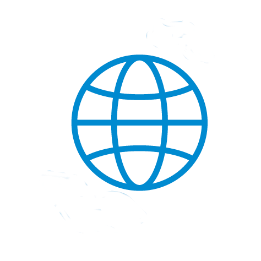 €39 miliardi export anno
Source: AeroSpace and Defence Industries Association of Europe (ASD) 2018 Facts & Figures, data for 2017
Il piano d'azione in materia di difesa
3 obiettivi principali:


Sostenere la collaborazione dell'UE nel settore della difesa

Garantire il mantenimento dell UE della capacità industriale in settori chiave

Sostenere un'industria competitiva & una base industriale e tecnologica innovativa
Pilastri principali:


Avvio di un Fondo Europeo per la Difesa (finestre  “Ricerca e Capacità”)

La promozione degli investimenti nelle catene di approvvigionamento della difesa

Il rafforzamento del mercato unico della difesa
La finestra “ricerca”
Azione Preparatoria sulla Ricerca per la Difesa.2017-2019
2017-06-07-factsheet_pa (europa.eu)
La finestra “CAPAcITÀ”
EDIDP 2019-2020
Regolamento EDIDP del 18 July 2018

Obiettivi:

Promuovere la competitività e la capacità di innovazione dell'industria della difesa dell'UE 
Stimolare la cooperazione transfrontaliera tra imprese, comprese le PMI, nello sviluppo di tecnologie o prodotti della difesa
Promuovere un migliore sfruttamento dei risultati della Ricerca nel settore della difesa
EDIDP 2019-2020
Settori di intervento: studio, design, prototipo.

Beneficiari: => 3 imprese di => 2 Stati Membri diversi organizzati in consorzio


Bilancio:
https://ec.europa.eu/info/publications/european-defence-industry-results-calls_en
FED (EDF) 2021-2027
Regolamento EDF del 29 04 2021

Obiettivi:
supportare la ricerca collaborativa che potrebbe aumentare in modo significativo le prestazioni delle capacità future in tutto il Unione, con l'obiettivo di massimizzare l'innovazione e introdurre nuovi prodotti e tecnologie per la difesa,…….; 

sostenere lo sviluppo collaborativo di prodotti e tecnologie per la difesa, contribuendo in tal modo al maggiore efficienza della spesa per la difesa all'interno dell'Unione, ………promuovendo l'adozione da parte del mercato dei prodotti e delle tecnologie per la difesa europea e ridurre la frammentazione dei prodotti e delle tecnologie ………… portando in ultima analisi a un aumento della standardizzazione dei sistemi di difesa e maggiore interoperabilità tra le capacità degli Stati Membri.
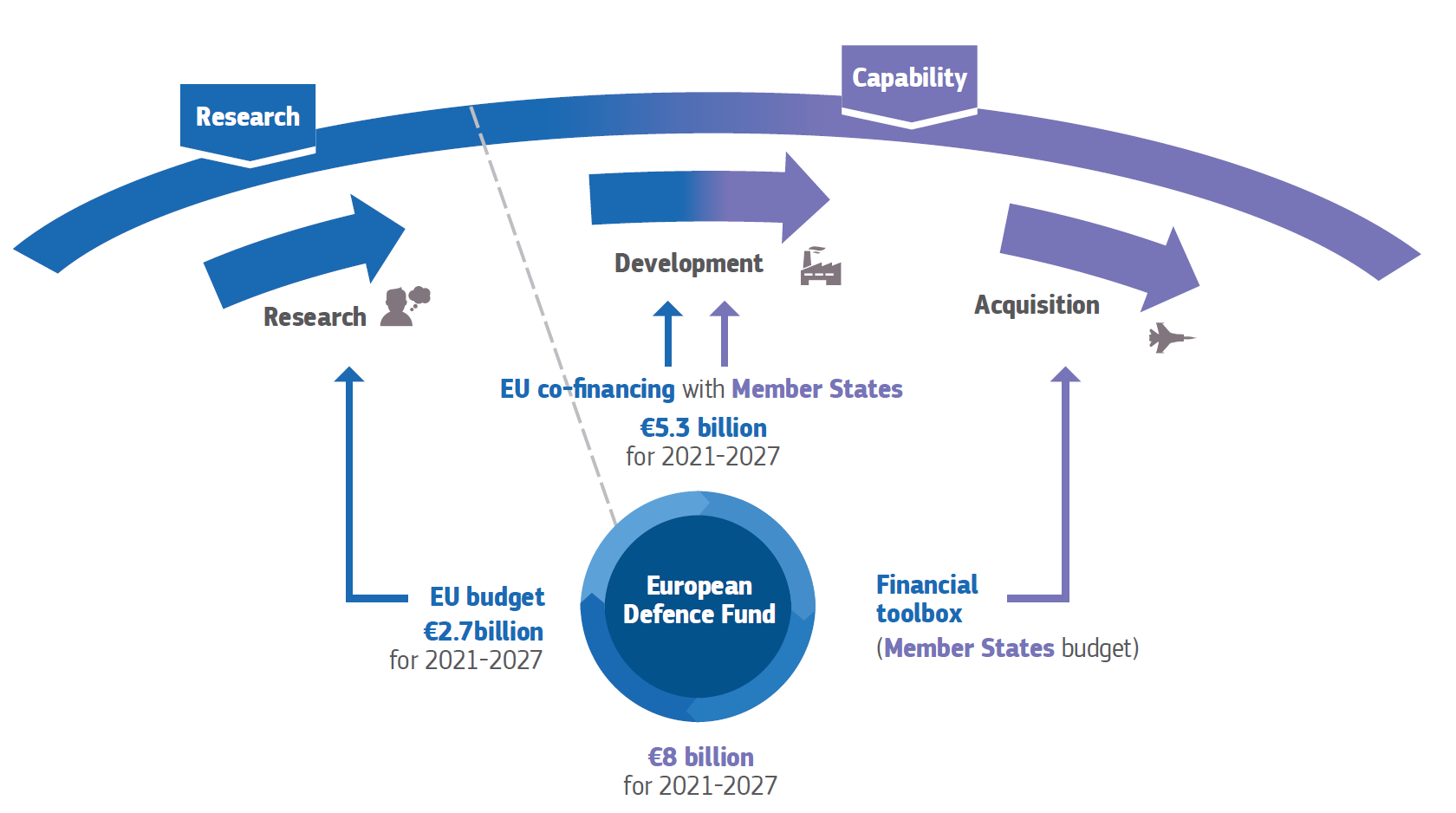 Q & A